TAXATION OFREAL ESTATE TRANSACTIONS wrt Sec. 45(5A) & Sec. 50C of the IT Act, 1961.
Compiled by
CA BHANU NARAYAN RAO Y.V., B.Com, FCA, DISA(ICAI)
yv_bhanu65@yahoo.com
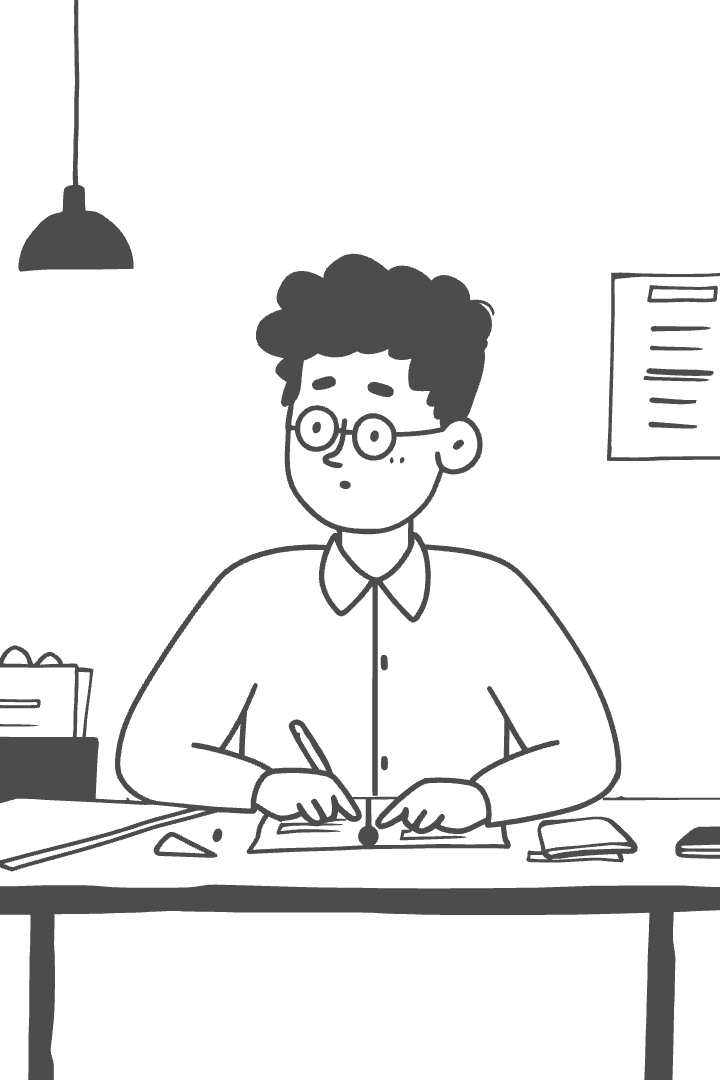 Taxation of Real Estate Transactions under the Income Tax Act, 1961
Taxation of real estate transactions under the Income Tax Act, 1961  involves several key provisions that apply to buyers, sellers, and developers. The tax implications can arise under various heads such as capital gains, income from house property, business income, and TDS (Tax Deducted at Source) obligations.
1. Capital Gains (Section 45, 48, 54, 54F, etc.)
For the Seller:
Exemptions:
Section 54: Exemption on LTCG from sale of residential house if reinvested in another (one) residential house.
If the seller transfers a capital asset (like land or building), capital gains are taxable:
Short-Term Capital Gain (STCG):
Section 54F : Exemption on LTCG from sale of any capital asset (not a house) if invested in a residential house.
If property held ≤ 24 months.
Taxed at slab rates.
Long-Term Capital Gain (LTCG):
Section 54EC : Exemption if LTCG is invested in NHAI/REC bonds (within 6 months, up to ₹50 lakh).
If property held > 24 months.
Taxed at 12.5% without indexation 
Or at 20% (with indexation benefits).
Note: This option is available only for Residents.
2. Income from House Property (Sections 22 to 27)
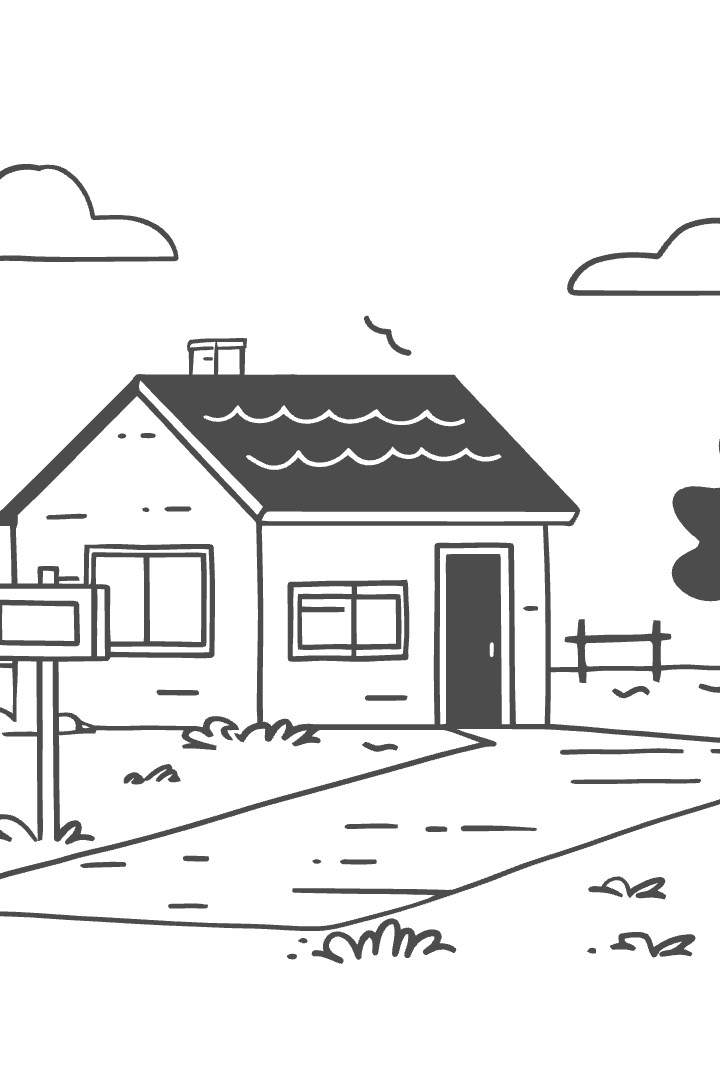 For the Owner of the Property:
Rental income is taxable under “Income from House Property”.
Standard deduction of 30% is allowed from Net Annual Value (NAV).
Interest on home loan can be claimed under:
Section 24(b)
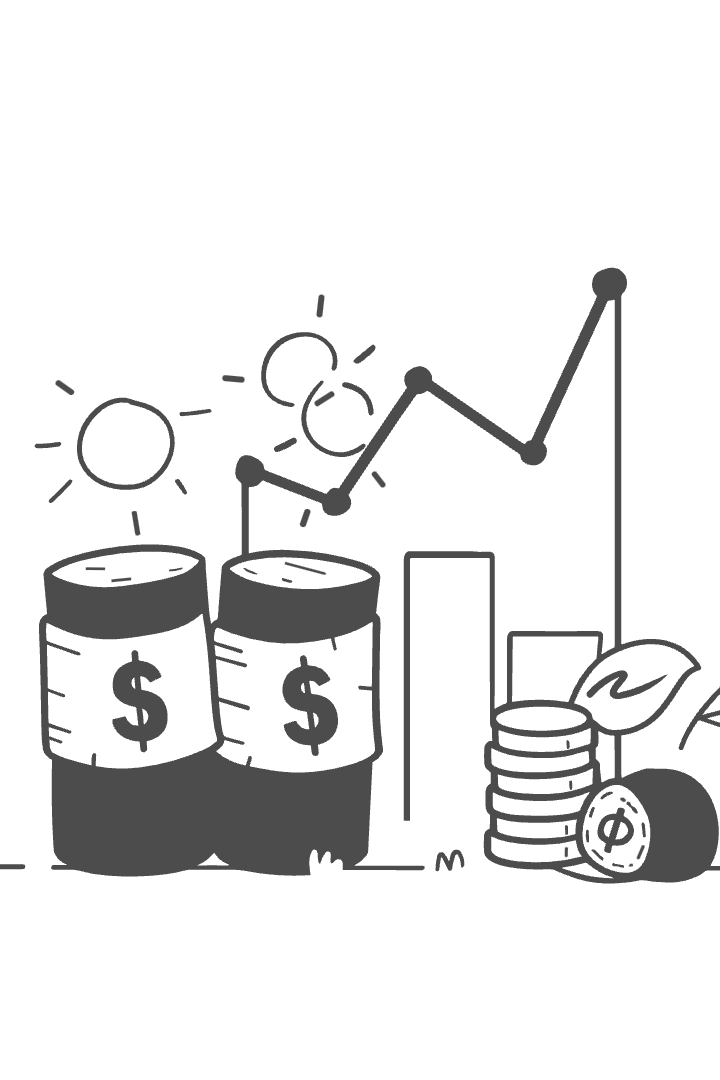 3. Income from Business and Profession
For Builders and Developers:
Income from sale of flats/plots is considered business income.
Revenue is recognized as per Percentage of Completion Method (ICDS III) or Project Completion Method, depending on the entity.
4. TDS on Sale of Immovable Property (Section 194-IA)
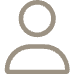 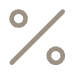 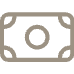 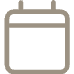 For the Buyer:
Deduction Rate:
Consideration Basis:
Deposit Deadline:
Buyer must deduct TDS @ 1% if sale consideration ≥ ₹50 lakh.
TDS is on the entire sale consideration, not just the capital gain.
TDS must be deposited using Form 26QB within 30 days  from end of the month of the transaction.
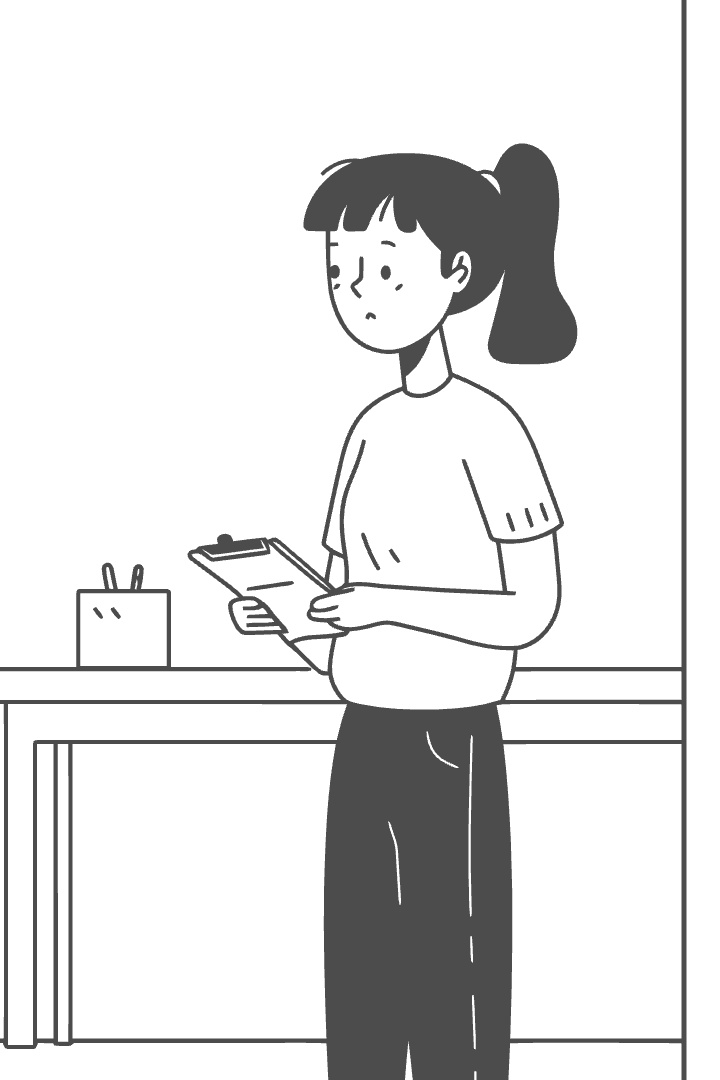 5. Stamp Duty Valuation (Section 50C & Section 43CA)
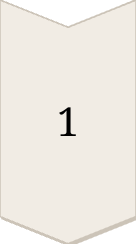 Section 50C:
For capital assets (by individuals), if the stamp duty value (SDV) exceeds the sale consideration, the SDV is considered as sale value for capital gains.
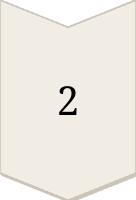 Section 43CA:
For stock-in-trade (by builders), similar rule applies. If actual sale value < SDV, SDV is treated as deemed sale price.
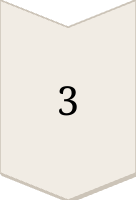 Safe Harbor Rule:
If the SDV does not exceed 110% (or 120% in some cases) of actual consideration, no adjustment is made.
6. Tax on Gifts of Immovable Property (Section 56(2)(x))
Taxable Difference
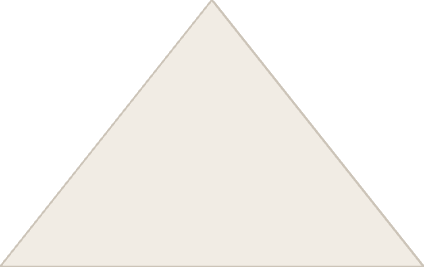 If a person receives property without consideration or for inadequate consideration (less than SDV by more than ₹50,000), the difference is taxable as income from other sources in the hands of the recipient.
1
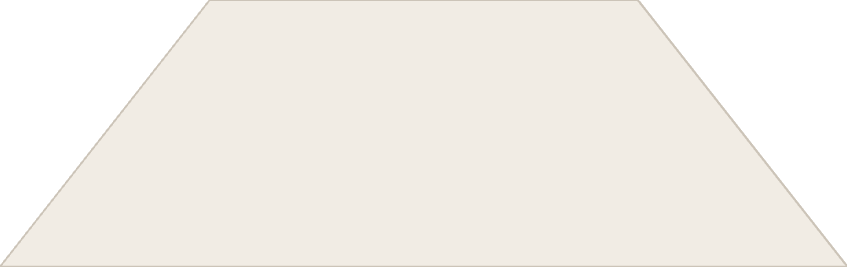 Exemptions Apply
2
Exemptions apply when received from relatives, under will, inheritance, etc.
7. Joint Development Agreements (JDA) – Section 45(5A)
1
For individuals/HUFs entering JDAs:
Capital Gains Arise:
2
Capital gains arise in the year the completion certificate is issued.
Consideration:
3
Consideration = stamp duty value of the share in project + any monetary consideration.
8. Real Estate Investment Trusts (REITs)
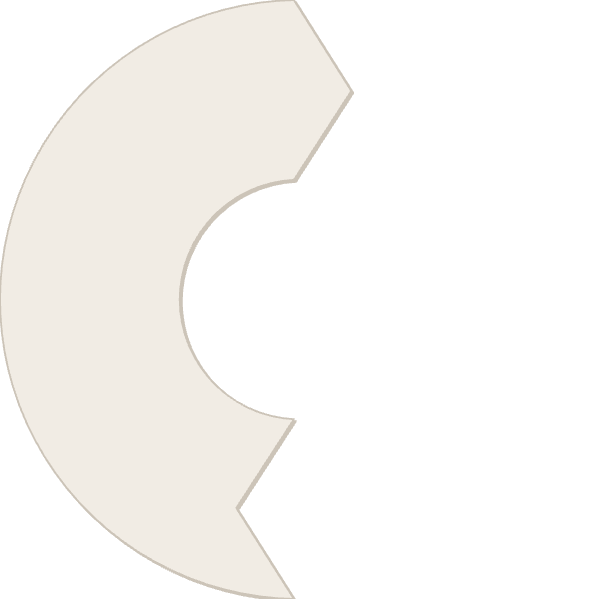 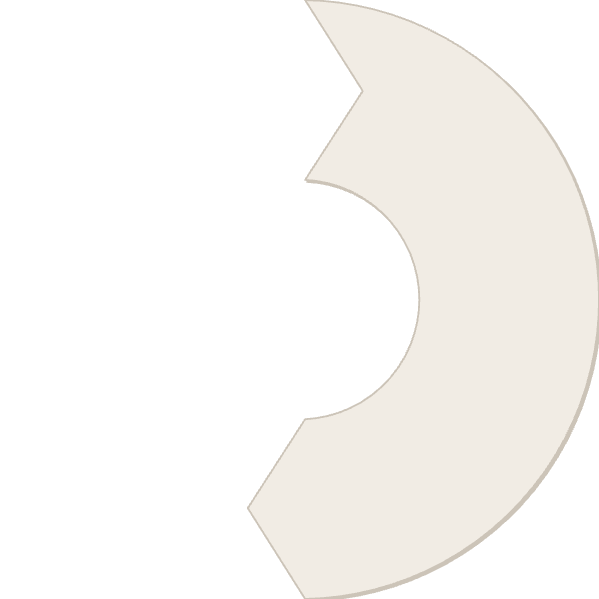 Tax-Exempt Income
Special Tax Regime
1
Certain income distributed by REITs is tax-exempt in the hands of the unit holders.
Special tax regime under Section 10(23FC), 10(23FCA), etc.
2
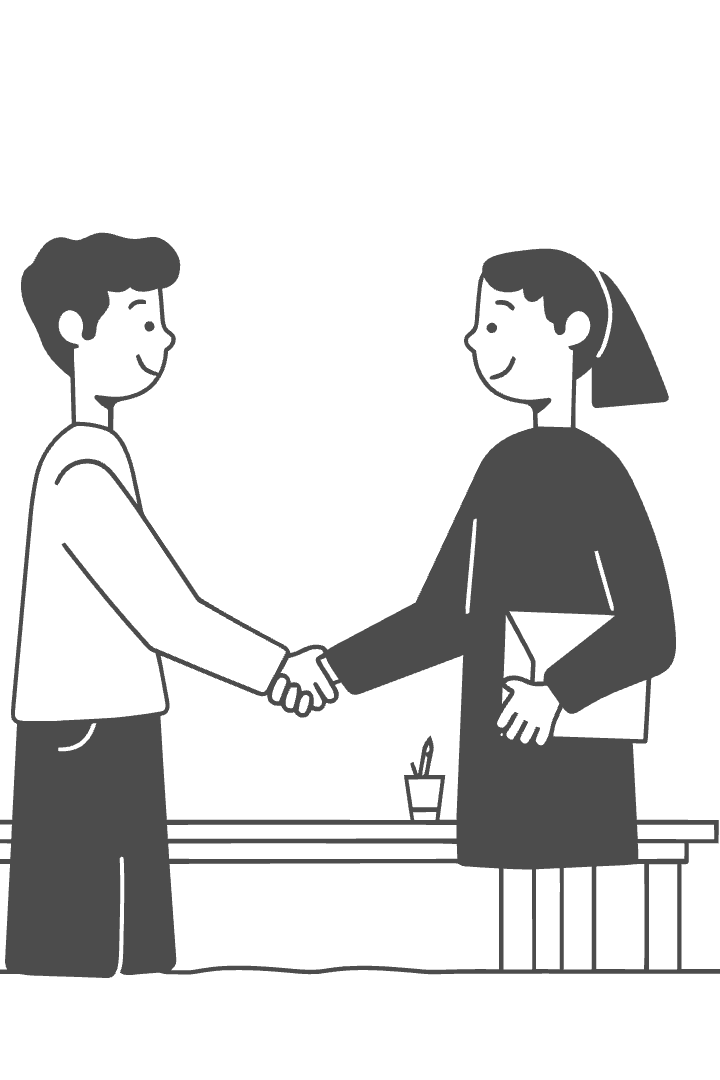 Capital Gains Taxation in Joint Development Agreements (JDAs)
Section 45(5A) of the Income Tax Act, 1961 deals with the capital gains taxation in case of Joint Development Agreements (JDAs) between landowners and developers. This section was introduced to address complexities and hardships faced by landowners, especially individual and HUF taxpayers, in the context of real estate development projects.
Taxation?
Land Owner
	Mostly Capital Gains (either Long Term or Short 	Term)
	At times, business income (depends on the 		facts of the case 	and the terms of the Joint 	Development Agreement, conversion 	of asset 	into stock-in-trade).

Developer/Builder
Business Income
Meaning of Transfer-Section 2(47)
"Transfer”, in relation to a capital asset, includes:
(i) Sale, exchange or relinquishment of the asset;
(ii) Extinguishment of any rights in relation to a capital asset;
(iii) Compulsory acquisition of an asset;
(iv) Conversion of capital asset into stock-in-trade;
(iv a) Maturity or redemption of a zero coupon bond;
(v) Allowing possession of immovable properties to the buyer in part performance of the contract;
(vi) Any transaction which has the effect of transferring an (or enabling the enjoyment of) immovable property; or
Expln: Disposing of or parting with an asset or any interest therein or creating any interest in any asset in any manner whatsoever.
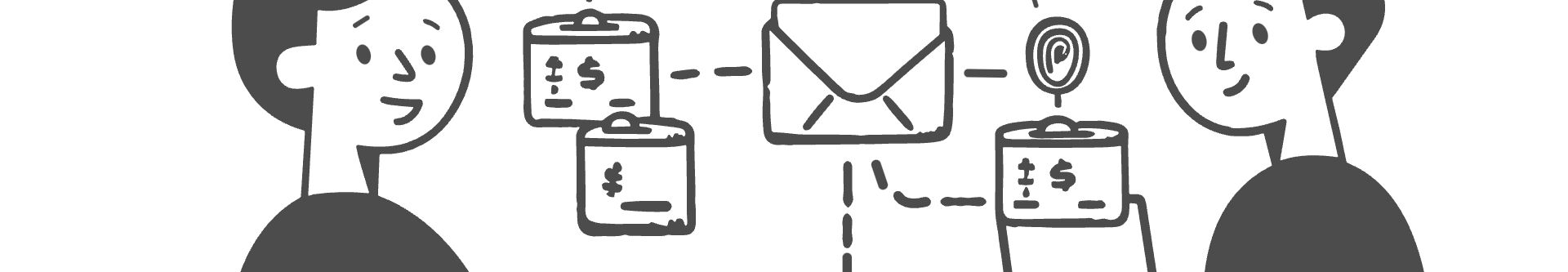 Why was Section 45(5A) introduced?
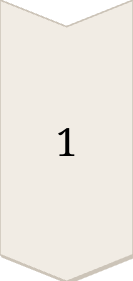 Before Section 45(5A)
Before Section 45(5A) was inserted by the Finance Act, 2017, landowners entering into a JDA with a real estate developer were required to pay capital gains tax in the year of transfer of the immovable property even if they had not received any consideration yet. This caused cash flow issues for individuals and HUFs who received their share of developed property or monetary consideration much later.
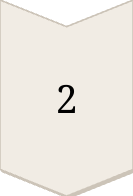 Introduction of Section 45(5A)
To ease this burden, Section 45(5A) was introduced to defer the taxation to the year in which the completion certificate is issued by a competent authority.
Key Features of Section 45(5A)
Applicable to:
Type of transaction:
Individual or Hindu Undivided Family (HUF)
Joint Development Agreement (JDA)
Conditions:
When is capital gain taxed?
The landowner transfers land or building (or both) under a specified agreement.
Not in the year of agreement.
It is taxed in the year in which the completion certificate is issued for the whole or part of the project.
The developer undertakes the responsibility of developing the property.
The landowner receives part of the developed property and/or monetary consideration.
Full value of consideration:
Stamp duty value of the landowner’s share in the developed project on the date of the completion certificate, plus any monetary consideration received.
Sec. 45(5A) w.r.t JDAs & SAs
If the certificate of completion has been issued for part of the project when will be the tax incidence of the capital gains?
 It depends on the facts of the case. If the development has been carried out in separate phases, then the proportionate capital gain shall be taxable in the year of issue of part completion certificate. Otherwise, the whole of the capital gain shall be taxable in the year of the issue of part completion certificate.
What if the competent authority issues the completion certificate at a much later date when capital gain be taxable? 
Since there could be a delay from the competent authority, the assessee may face instances where the stamp duty value has gone up between the date of filing application for issuance of completion certificate and the actual date of issue of completion certificate. In such cases, the assessee can offer the capital gains to tax in the year of filing full/complete application for issuance of completion certificate.
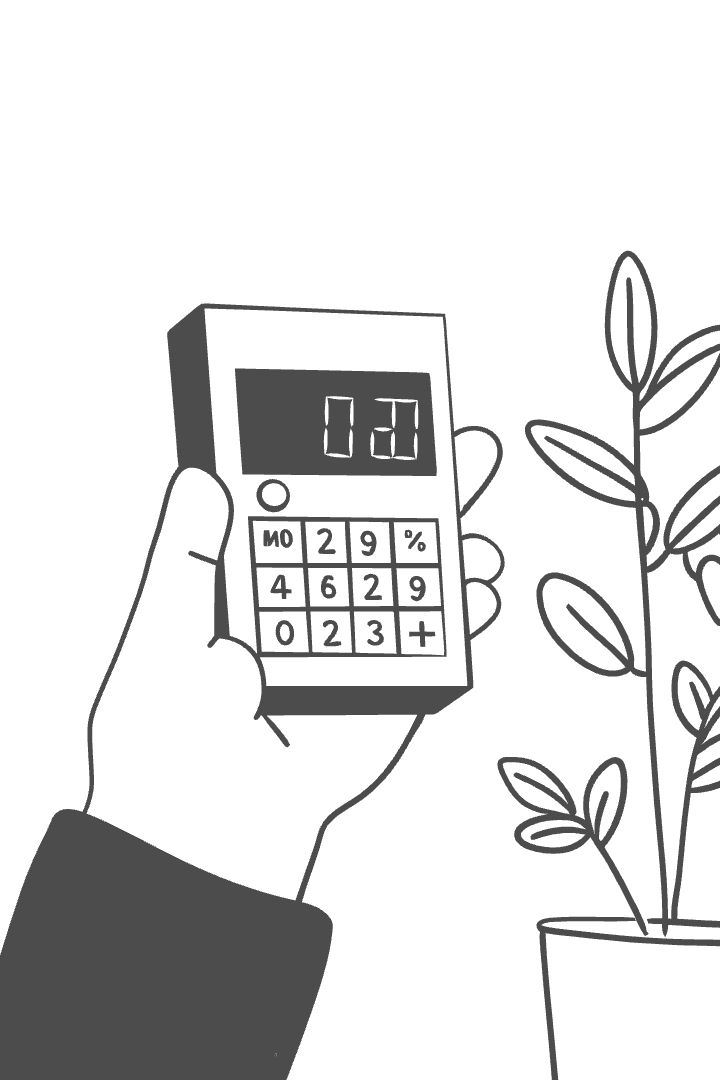 Formula for Capital Gains (under Section 45(5A))
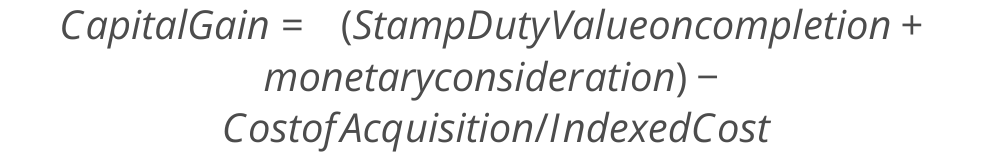 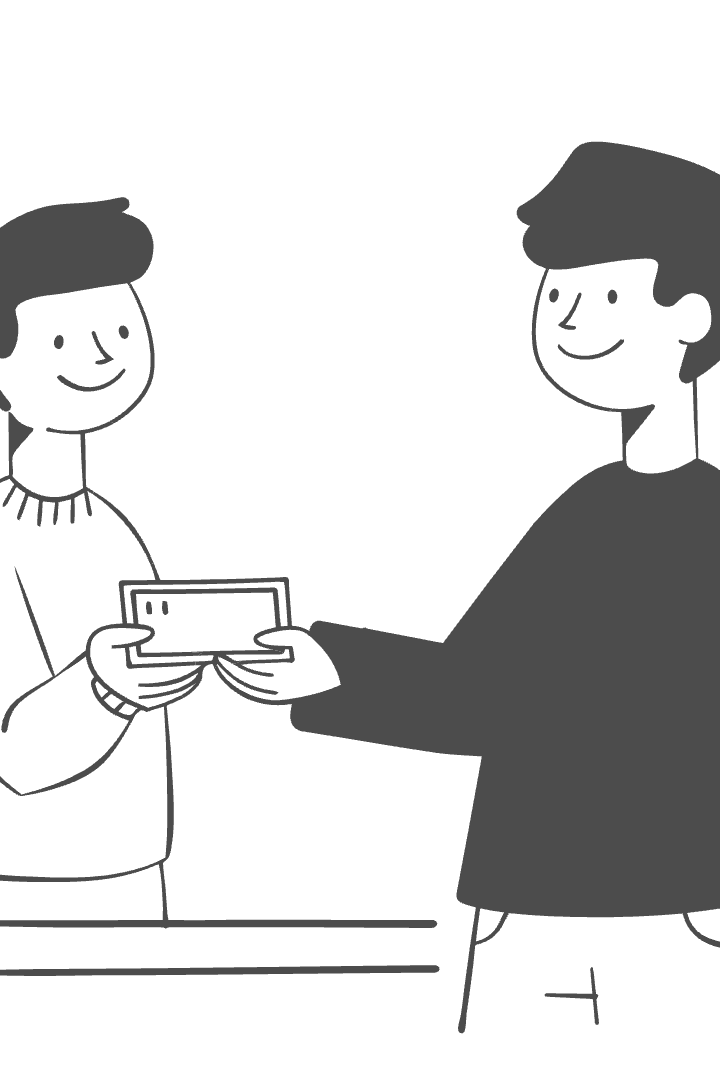 Why is this important?
Improved cash flow for taxpayers:
Tax certainty:
Helps in planning capital gains taxation more realistically.
Tax is deferred until actual receipt of property/value.
Alignment with real estate practices:
Matches the taxation event with real economic benefit.
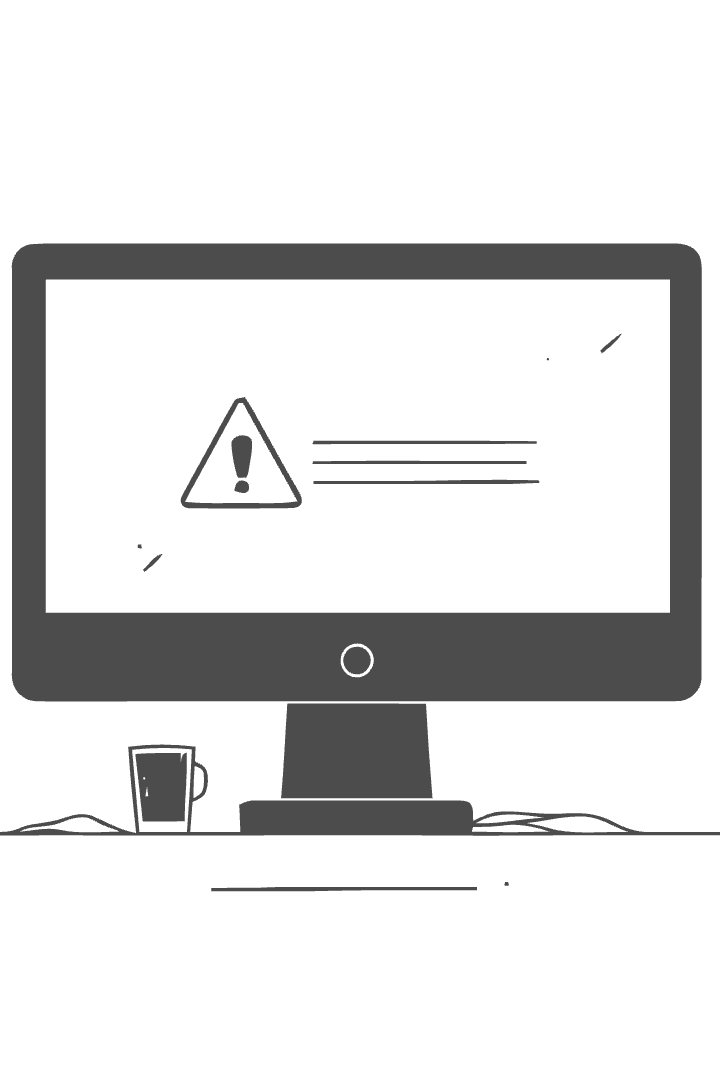 Exceptions:
If the landowner transfers his share before the completion certificate (e.g., sells the rights to someone else), Section 45(5A) doesn’t apply—tax is then levied in the year of that transfer.
Implication
Registered JDA
Unregistered JDA
If the agreement is not registered, the benefit of deferral of capital gains tax to the year of completion certificate is not available.
The Joint Development Agreement (JDA) must be registered for Section 45(5A) to apply.
In that case, tax may be levied under Section 45 read with Section 2(47)(v) in the year the "transfer” is deemed to have taken place — usually the date of possession or part performance under Section 53A of the Transfer of Property Act.
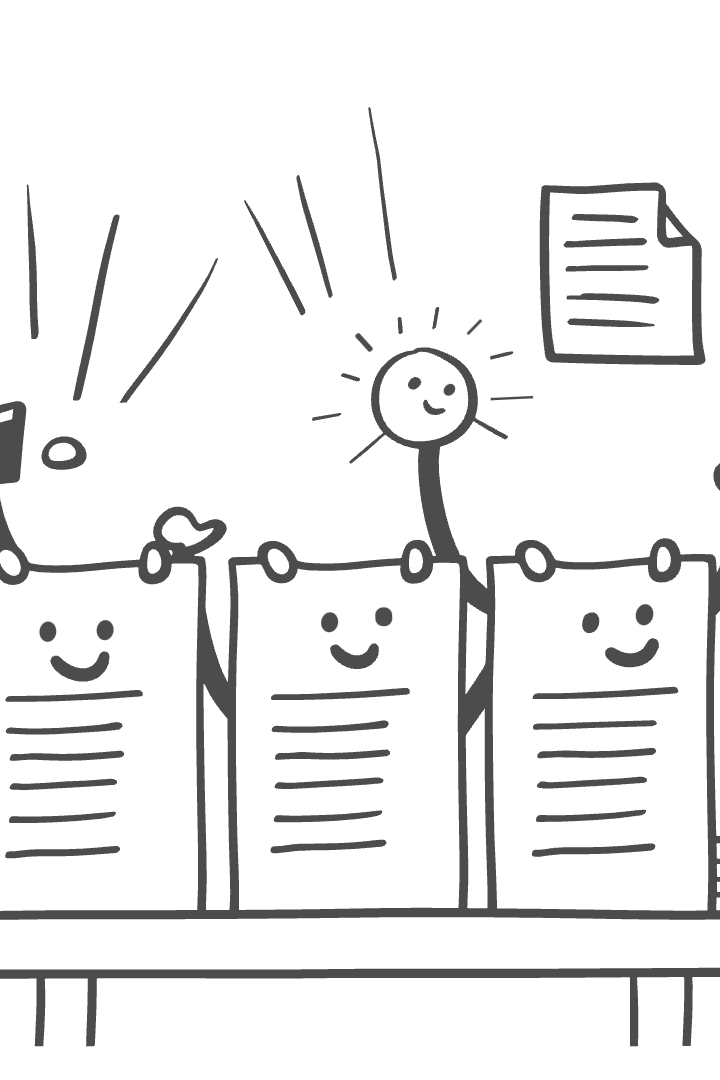 Key Takeaway
Registration of the development agreement is mandatory for claiming the benefit under Section 45(5A). If not registered, the taxpayer may face capital gains tax liability earlier, possibly in the year of signing the agreement or giving possession.
Sec. 54 and Sec.54F
If on a JDA, multiple flats are received by the assessee, that has to be construed as one house and deduction u/s. 54 or 54F cannot be denied( up to AY 2014-15)
Some case laws in favor of the assessees ( for issues up to AY 2014-15)
CIT v. K.G. Rukminiamma, 331 ITR 221 (Kar)
Acit, Circle-4(1), Hyderabad, vs Fazlunnisa Begum, Hyderabad, ITA No. 66/Hyd/2017 dated 9 January, 2018-ITAT, Hyderabad.
Vittal Krishna Conjeevaram Vs. ITO, 2013 Tax Pub(DT), 2488( Hyd Trib.)
CIT vs. Syed Ali Adil, 352 ITR 418(AP-HC),2013.
NOTE:
With effect from AY 2015-16, the word “a residential house” has been substituted by “one residential house” in India.
Section 54 & 54F
From when to reckon time limits for availing the benefits of sec. 54 & 54F?

From the date of completion certificate (logical).
CASE STUDY 1of
Developer and owner enter into JDA in the PY 2018-2019.
The land held by the owner is transferred to him by way of gift from his father before 01.04.2001.
The consideration for transfer of land is 40% of super built up area (SBU) [proportionate undivided interest in land (UDI) is retained by the owner]. Thus, the sharing ratio of the developer and owner is 60:40.
By virtue of Section 2(47)(v)/(vi), transfer of land has taken place in the PY 2025-2026
The Competent Authority issued completion certificate in the PY 2928-2030.
CASE STUDY0%CA CASE STUDY ANALYSISof land – Section 45(5A)Transfer of 60%ransfer of 60% of land – Section 45(5A
We may examine the computation under Section 48.

There would be two-fold computation under Section 48 in the hands of owner:

For transfer of 60% of land to the developer

For transfer of 40% of SBU along with proportionate 40% of UDI
For transfer of 40% of UDI
For transfer of 40% of SBU
nsfTransTransfer of 60% of Land-Sec.45(5A)fer of 60% of land – Section 45(5A) Transfer of 60% of land – Section 45(5A) of 60% of land – Section ar of land – Section 45(5A)
We will consider the following aspects:
Year of transfer & Year of taxability
Full value of consideration
Cost of Acquisition
Benefit of Indexation
Rate of Tax
Year of transfer: As per Section 2(47)(v), PY 2025-2026
 
Year of taxability: The PY in which the completion certificate is issued i.e. PY 2029-2030.

Full Value of Consideration: The Stamp Duty Value of the owner’s share i.e. 40% of SBU on the date of issue of completion certificate
Section 45(5A)
Transfer of 60% of Land-Sec. 45(5A)
Cost of Acquisition: 
Section 55(2)(b)(i) defines ‘cost of acquisition’ in relation to immoveable property acquired before 01.04.2001 to mean:
the purchase cost of the capital asset or
the FMV of the same as on 01.04.2001, at the option of the assessee

Benefit of Indexation:

As per Explanation (iv) to Section 48, cost of inflation index (CII) is calculated from the year in which the long-term capital asset was held by the assessee to the year of ‘transfer of such asset’
In the instant case ‘year of transfer’ is different from ‘year of taxability’.
Transfer of 60% of Land-Sec. 45(5A)
If indexation is restricted up to the year of transfer as against year of taxability, the effect of inflation during the period between the year of transfer and year of taxability will be ignored.

This may defeat the objective in granting the benefit of indexation.

Further, while the indexation during the aforesaid period is ignored, the stamp duty value applied will be as on the date of issue of completion certificate [year of taxability]. This causes lack of parity.
Therefore, it may be said that cost inflation index as stood in the year of  taxability should be applied.

Rate of Tax: 20%
Summary
Transfer of 40% SBU along with UDI- Section 45(1) - SummaryTransfer of 40% SBU along with UDI- Section 45(1) – SummaryTransfer of 40% of UDI of Land along with SBU-Sec. 45(1) -SUMMARYFER OF 40% OF udi0% SBU along with UDI- Section 45(1) - Summary
PROVISO TO SEC.45(5A)-ISSUES
As per Proviso, Section 45(5A) would not apply where the assessee i.e. Individual or HUF ‘transfers his share’ before the issue of completion certificate.
Whether expression ‘Transfers his share’ would mean ‘complete transfer’ of owner’s share or it includes even ‘part- transfer’?
 Under Section 45(5A) the taxable event takes place, even when the competent authority issues completion certificate for the part of the project.
Similarly, even transfer of part of owner’s share would come under proviso to Section 45(5A),
PROVISO TO SEC.45(5A)-ISSUES
However in case of ‘part transfer’ of owner’s share, whether Proviso would apply:
To entire land or
Only to the extent of land proportionate to the transfer of part of owner’s share
Whether in case of ‘part transfer’ of owner’s share, applicability of Section 45(5A) is barred wholly or only to the extent of part transfer?
There is no clarity. Therefore, we may examine the implications of Proviso considering both the interpretations i.e. non-applicability of Section 45(5A) wholly as well as partially.
PROVISO TO SEC.45(5A)-ISSUES
Non-applicability of Section 45(5A) wholly, would mean  application of Proviso [i.e. Section 45(1)] to the entire land.

Non-applicability of Section 45(5A) partially would mean application of:
Proviso [i.e. Section 45(1)] to the extent of land proportionate to the transfer of owner’s share before the issue of completion of certificate.
Section 45(5A) to the extent of completion certificate issued by the Competent Authority.
PROVISO-CASE STUDY-2 TRANSFER-FACTS
Developer and owner enter into JDA in the PY 2023-24.
The land held by the owner is transferred to him by way of gift from his father before 01.04.2001.
The consideration for transfer of land is 40% of super built up area (SBU) [proportionate undivided interest in land (UDI) is retained by the owner]. Thus, the sharing ratio of the developer and owner is 60:40.
By virtue of Section 2(47)(v), transfer of land has taken place in the PY 2023- 2024
Owner transferred part of his share [say 10% out of 40% of SBU along with UDI in the PY 2024-2025 i.e. before issue of completion certificate

The Competent Authority issued completion certificate in the PY 2026-27.
PROVISO-CASE STUDY-TRANSFER-ANALYSIS
It is a case part transfer.

In case of part transfer, it is not known whether the non- applicability to Section 45(5A) is to the extent of transfer of

Entire 60% of land, or
Land proportionate to the transfer of share

Therefore, we may have to examine the issue under both aspects i.e. non-applicability of Section 45(5A) wholly as well as partially
PROVISO-CASE STUDY-TRANSFER WHOLE-ANALYSIS
Let us assume that Section 45(5A) is wholly not applicable.

There will be two-fold computation as under:

On transfer of 60% of land to the developer.

On transfer of proportionate rights to receive in 40% of SBU along with UDI.

On transfer of proportionate rights to receive in 40% of SBU
On transfer of proportionate 40% of the undivided interest in land
PROVISO-CASE STUDY-On transfer of 60% of land to the developer.
PROVISO-CASE STUDY-On transfer of proportionate rights to be received in 40% of SBU along with UDI.
PROVISO-CASE STUDY 3-TRANSFER PART-ANALYSIS
Partial non-applicability of Section 45(5A) would mean:

The application of Proviso to Section 45(5A) to the extent of transfer of:
Land (out of 60%) to the developer proportionate to the rights in SBUs sold by land-owner before the issue of completion certificate

Transfer of owner’ share i.e. SBU (out of 40%)

Transfer of undivided interest in land proportionate to right in SBU which is transferred
CASE STUDY-4
Developer and owner enters into JDA in the PY 2018-2019.

The agricultural land held by the owner is transferred to him by way of gift from his father before 01.04.2001. Owner converts the said land into stock-in- trade

The consideration for transfer of land is 40% of super built up area (SBU) along with proportionate undivided interest in land (UDI). Thus, the sharing ratio of the developer and owner is 60:40.

By virtue of Section 2(47)(v)/(vi), transfer of land has taken place in the PY 2021-2022
CASE STUDY 4-ANALYSIS
The provisions of Section 45 do not apply to a case of stock-in-trade. Therefore, even if it is a case of JDA, the provisions of Section 45(5A) do not apply.

However, the provision of Section 45(2) would apply in case a capital asset is transferred to stock-in-trade.

Income arising out of transfer of land or building or both held as stock-in-trade constitute business income chargeable to tax under Section 28
IMPLICATIONS OF JDA FOR STOCK IN TRADE
Implications on Conversion of land held as capital asset into stock-in-trade are:

On transfer of 60% of converted land to the developer: Capital gains under section 45(2).
On transfer of 60% of converted land to the developer: Business profits under Section 28. 

On transfer of 40% of converted land [when 40% of SBU is sold]: Capital gains under Section 45(2)
On transfer of 40% of converted land [when 40% of SBU is sold]: Business profits under Section 28
On transfer of 40% of SBU: Business profits under Section 28
IMPLICATIONS OF JDA FOR STOCK IN TRADE
The following issues have to examined:
Year of taxability
Full value of consideration

Year of Taxability:

As per Section 45(2), the year of taxability is the year in which stock-in-trade (SIT) is ‘sold or otherwise transferred’.
In case of JDA, when 60% of the converted land is said to be ‘sold or otherwise transferred’?
SOME IMPORTANT CASE LAWS
2014 TaxPub(DT) 2459 (AP-HC) : (2014) 059 (I) ITCL 0423 : (2014) 365 ITR 0249 : (2014) 26    CTR 0325 : (2014) 106 DTR 0096
Potla Nageswara Rao Vs. Dy. CIT   Income Tax Act, 1961, Section 2(47)
--Capital gains--Transfer under section 2(47) Possession of land handed over to developer vis-a-vis transfer agreement entered in relevant assessment year -Assessee was entered into agreement with a builder on 7-3-2003 and the plan of the building was approved on 31-3-2003. Since all the dates fall in the relevant assessment year, Tribunal was of view that assessee was liable to pay tax on capital gain on transfer of land being capital asset to the developer for the relevant assessment year. Assessee submitted that the transfer has taken place the moment agreement was entered into followed by possession for the purpose of computing capital gains as there was no payment of consideration and there had been only an agreement, he was not liable to pay tax on capital gain on transfer of land in the relevant year.
 Held: When the transfer was complete, automatically, consideration mentioned in the agreement for sale has to be taken into consideration for the purpose of assessment of income for the assessment year when the agreement was entered into and possession was given. Since both the aforesaid aspects took place in the relevant year, Tribunal was justified in holding that assessee was liable to pay tax on the capital gains on transfer of land to the developer for the relevant assessment year.
SOME IMPORTANT CASE LAWS
CIT Vs. Balbir Singh Maini (2017) 398 ITR 531 (SC)
Capital gain arising under a Joint Development Agreement (JDA) which never materialized for want of necessary permissions was nothing but a hypothetical income and the same could not, therefore, be taxed under section 45 read with section 48. 
Held that provisions of taxation i.e., Section 45(1), Section 2(47)(v), and Section 50D shall not be applicable in the cases of unregistered documents. It held that the provisions of Section 2(47)(v) and (vi) will not apply in cases where the JDA is not registered. The Court held that ‘transfer of land through an unregistered document by giving possession of the property for a limited purpose of development would not amount to a transfer and hence capital gains would not arise.’ 
 In the facts of the present case, it is clear that the income from capital gain on a transaction which never materialized is, at best, a hypothetical income, and cannot be taxed.
SOME IMPORTANT CASE LAWS
Seshasayee Steels P. Ltd. v. ACIT (2020) 421 ITR 46 / 313 CTR 375/ 187 DTR 241/ 275 Taxman 187(SC). 
S. 45 : Capital gains-Transfer-Permission to builder to start advertising, selling, construction on land-Licence to builder not amounting to possession of asset-Memorandum of compromise in 2003 under which agreement confirmed, and receipt by assessee of part of agreed sale consideration confirmed-Gains arose in previous year in which memorandum of compromise entered into, and taxable in that assessment year. [S. 2(47)(v), 2(47)(vi), Transfer of Property Act, 1882, S.53A]
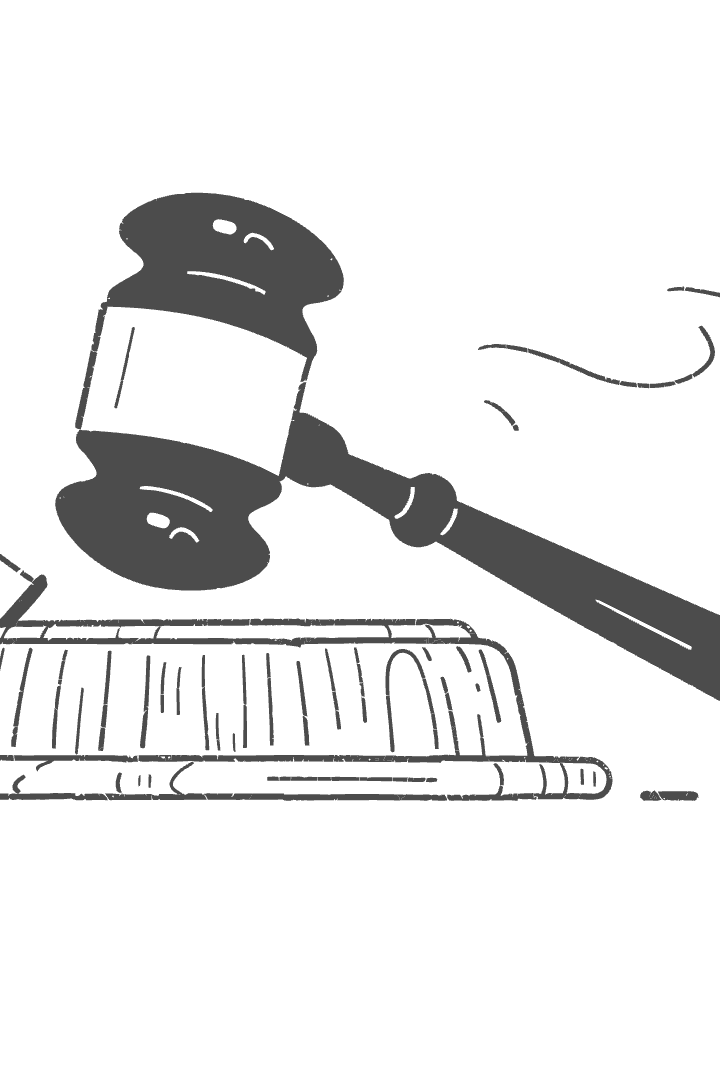 Section 50C of the Income Tax Act, 1961: Anti-Abuse Provision for Immovable Property Transfers
Section 50C of the Income Tax Act, 1961, is a significant anti-abuse provision dealing with the transfer of immovable property (land or building or both). It aims to prevent understatement of sale consideration in property transactions. Here are the important issues associated with Section 50C:
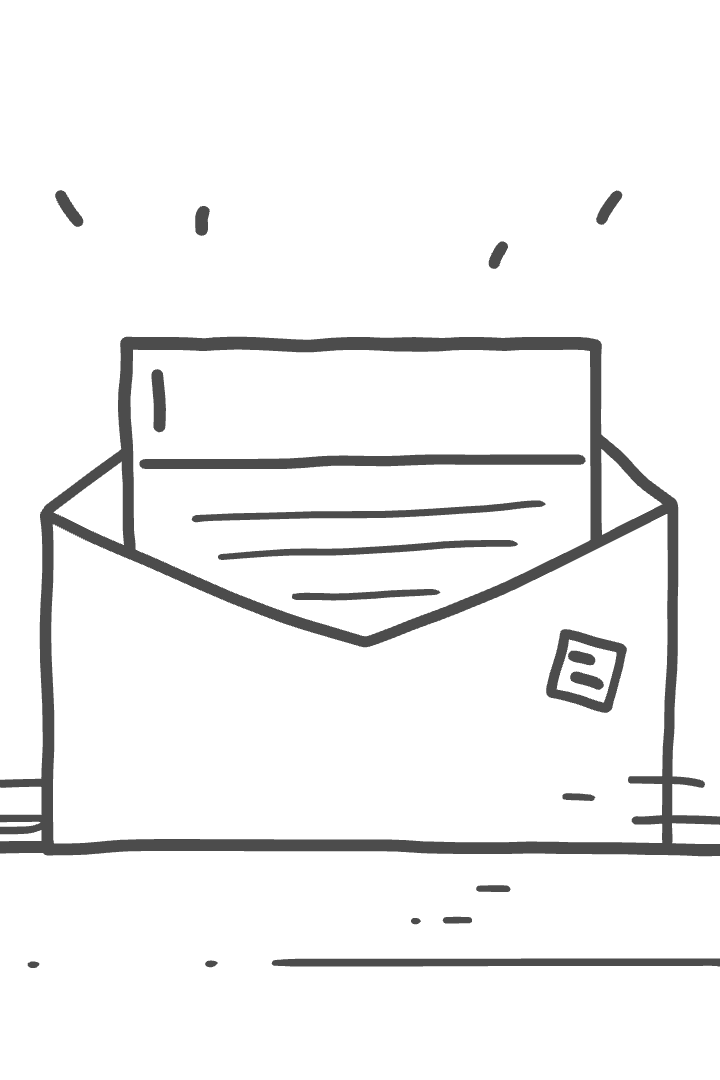 Key Provisions of Section 50C
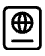 Stamp Duty Value Consideration
When a capital asset (land or building or both) is transferred, and the sale consideration declared is less than the stamp duty value (SDV) assessed by the Stamp Valuation Authority, then the stamp duty value shall be deemed to be the full value of consideration for computing capital gains.
Important Issues under Section 50C
1. Applicability Only to Capital Assets
2. Difference Between Declared Value and Stamp Duty Value
3. Date of Agreement vs Date of Registration
Applies only if the transferred asset is a capital asset.
If the date of agreement and date of registration are different, and part/full consideration is received before the date of agreement (via specified modes), the stamp duty value on the date of agreement can be adopted.
If the declared sale price is lower than SDV, it can lead to additional capital gains tax.
Does not apply if the asset is held as stock-in-trade (except via Section 43CA).
A safe harbor limit of 10% is allowed:
If the stamp duty value is within 10% of the actual consideration, then actual sale price is accepted.
More Important Issues under Section 50C
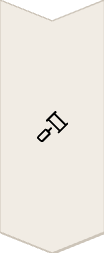 4. Right to Challenge Stamp Duty Value
If the assessee claims the SDV exceeds fair market value (FMV), the Assessing Officer (AO) must refer the valuation to a Departmental Valuation Officer (DVO).
If DVO's value is:
Less than SDV – DVO's value is adopted.
More than SDV – SDV is adopted (capped).
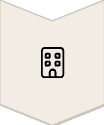 5. Exemptions for Certain Transactions
Not applicable in cases where SDV is not assessable, such as transfers to a government body or certain compulsory acquisitions.
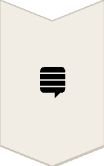 6. Interaction with Section 56(2)(x)
In the hands of the buyer, if a property is purchased below the SDV by more than 10%, the difference is taxed as income from other sources.
Creates a dual taxation issue: seller pays capital gains tax on SDV; buyer is taxed for the same difference under Section 56(2)(x).
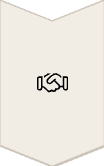 7. Effect of Joint Development Agreements (JDAs)
In JDAs, taxability under Section 50C arises only upon completion and receipt of consideration, per Section 45(5A).
But confusion still exists in non-individual cases or where conditions aren't met.
8. Constitutional Validity - Courts have generally upheld the validity of Section 50C, provided adequate safeguards like reference to the DVO are available.
9. Capital Asset Held Abroad - Section 50C applies only to assets situated in India.
Section 50C vs. Section 43CA
Section 50C
Section 43CA
Applies to Capital assets
Applies to stock-in-trade (e.g., real estate developers selling inventory).
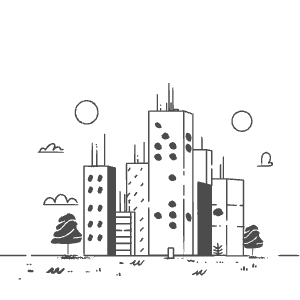 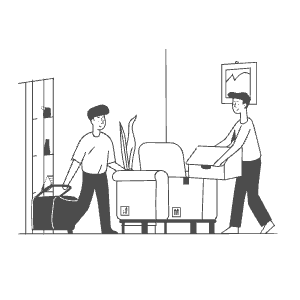 Scope of Section 50C
Section 50C of the Act is a specific provision that cannot be extended to cases where the capital asset transferred is not 'land, building or both'.
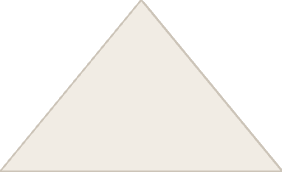 Land
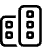 Vacant plots
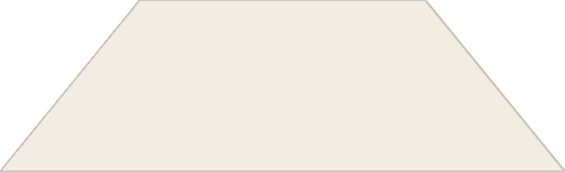 Building
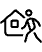 Constructed property
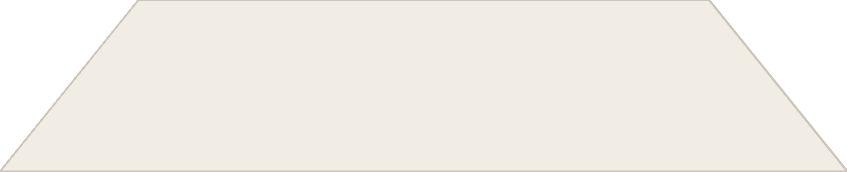 Both
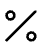 Land with construction
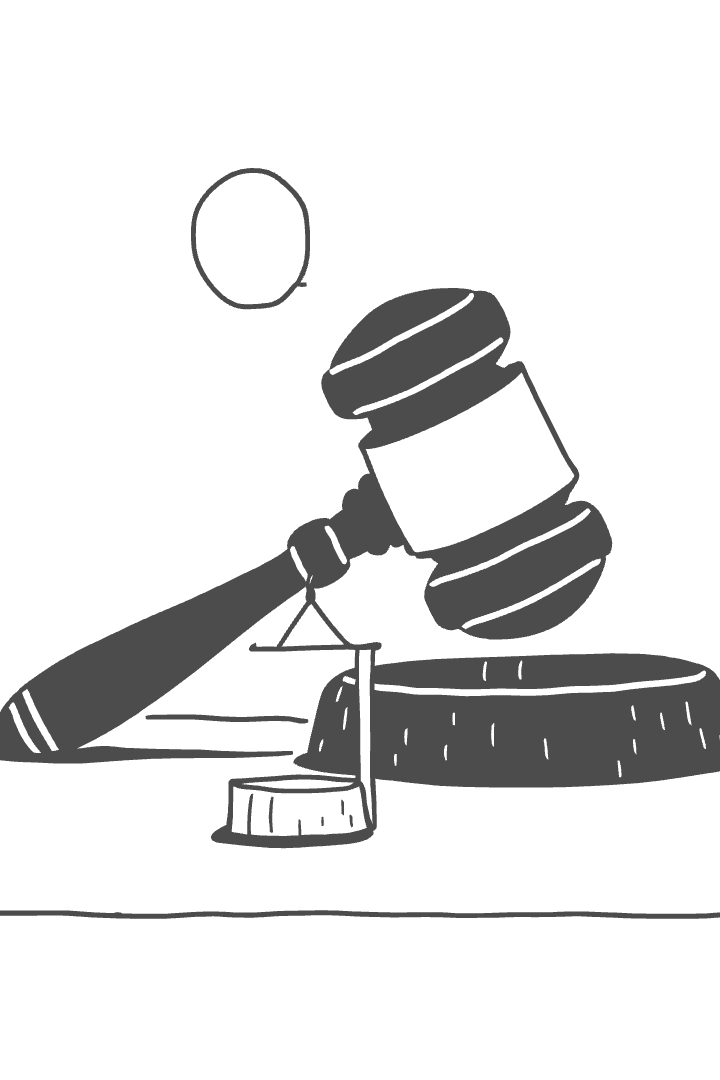 Key Judicial Pronouncements
Judicial Interpretation
Key Case Laws on Section 50C of the Income Tax Act, 1961
Legal Precedents
Courts have established important principles through various judgments
Practical Application
These cases guide tax authorities and taxpayers in implementation
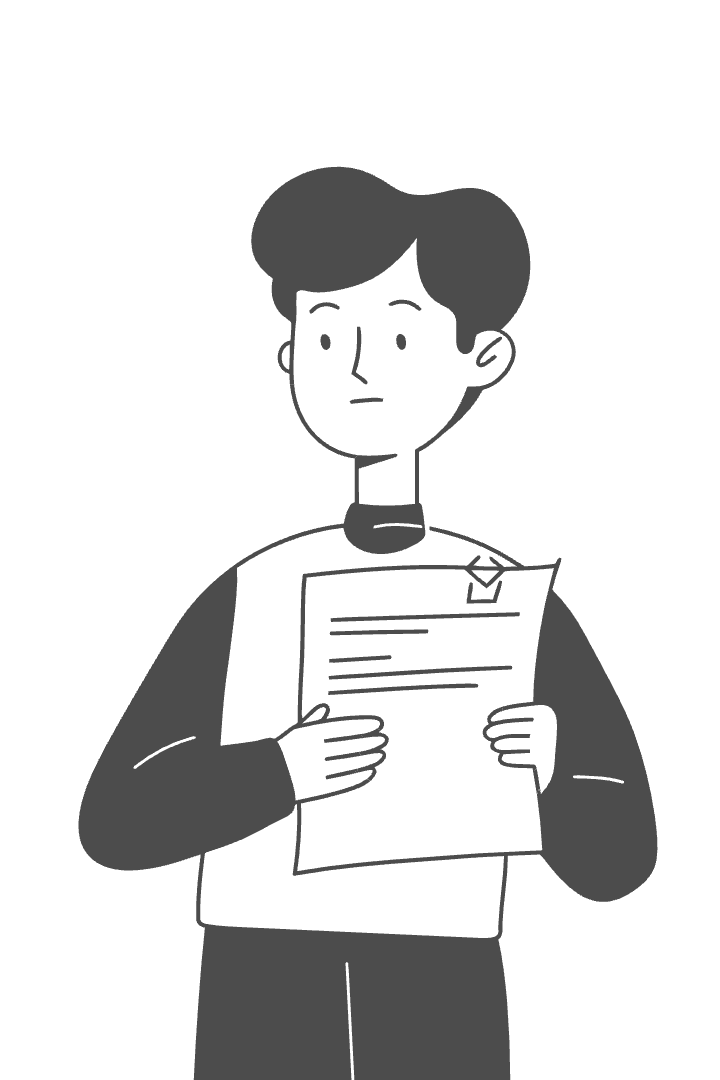 1. Sunil Kumar Agarwal v. CIT [2014]
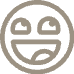 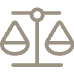 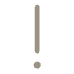 Case Citation
Key Principle
Important Finding
Sunil Kumar Agarwal v. CIT [2014] 372 ITR 83 (Cal HC)
AO must refer to DVO if assessee disputes SDV.
Failure to do so violates natural justice.
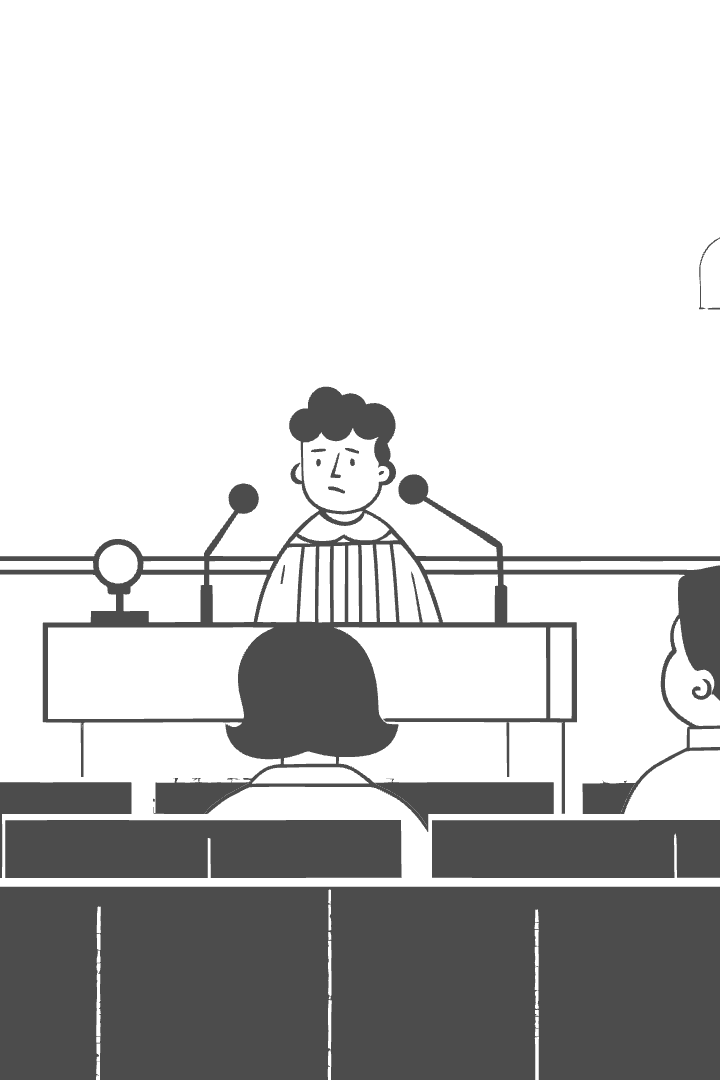 2. CIT v. Chandani Bhoopal [2010]
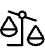 Case Citation
CIT v. Chandani Bhoopal [2010] 194 Taxman 75 (AP HC)
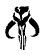 Key Principle
Referral to DVO is mandatory, not discretionary, when SDV is challenged.
3. K.R. Palanisamy v. UOI [2008]
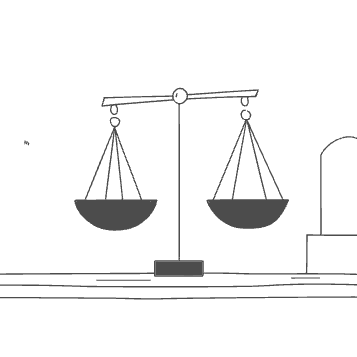 Case Citation - K.R. Palanisamy v. UOI [2008] 306 ITR 61 (Mad HC)
- Section 50C held constitutionally valid.
- Adequate safeguards exist.
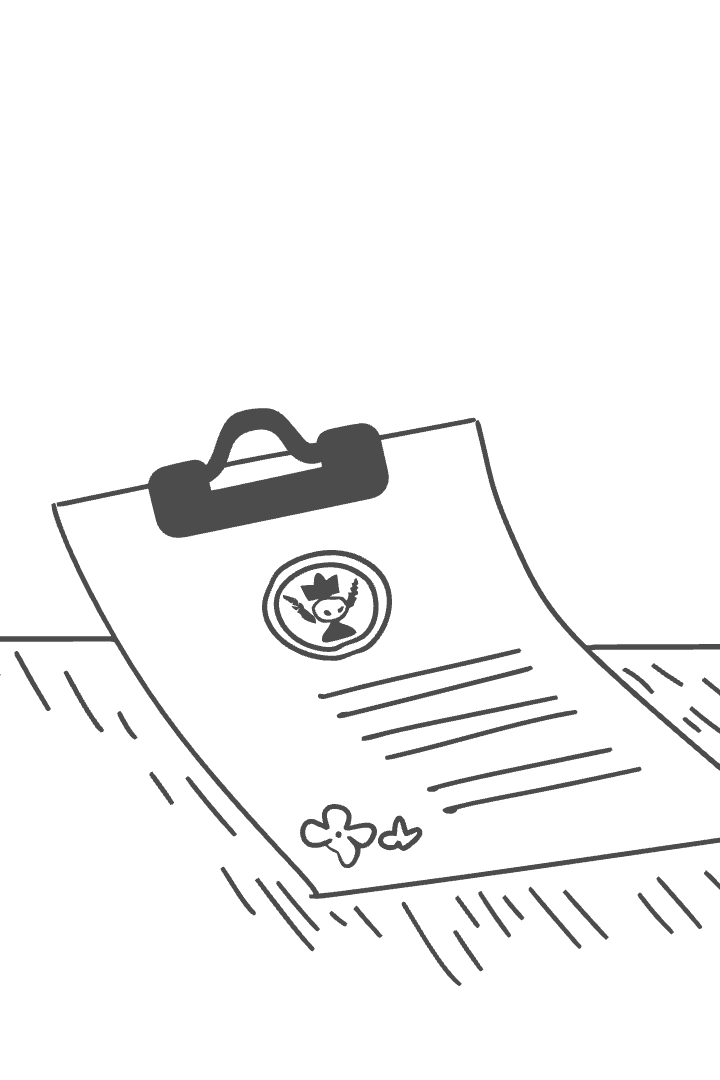 4. CIT v. Khoobchand M. Makhija [2014]
- SDV on agreement date is valid if part of sale consideration was received earlier.
(Karnataka High Court)
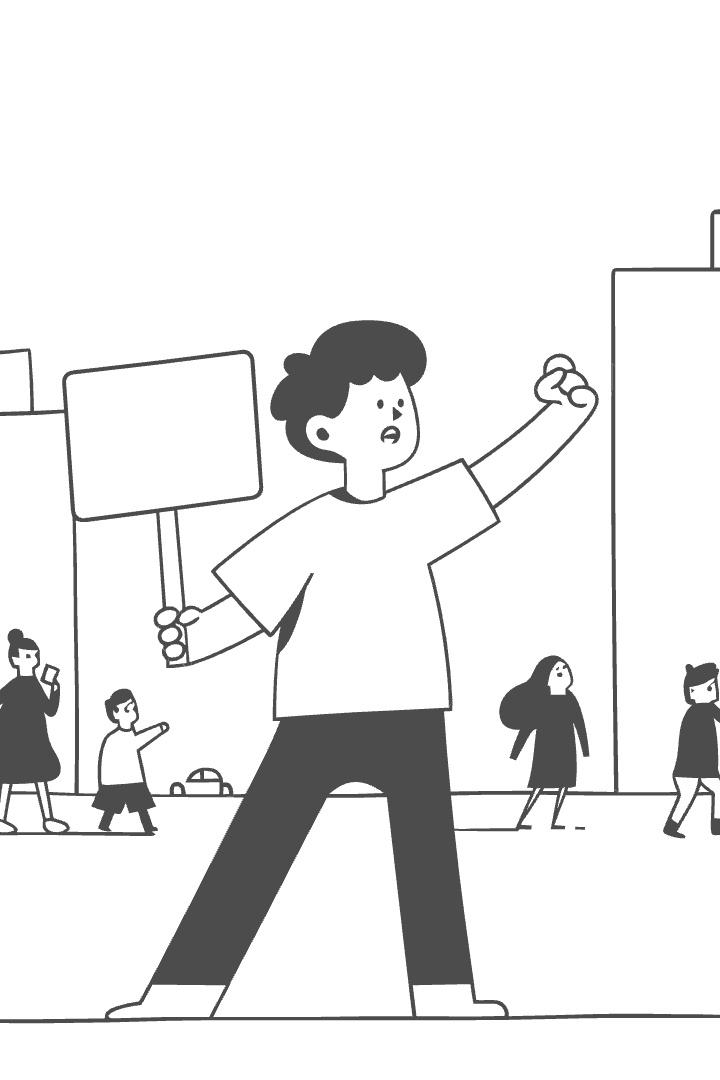 5. Leasehold Rights Cases
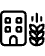 Inderlok Hotels Pvt. Ltd. v. ITO [2009]
32 SOT 419 (Mum ITAT)
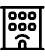 CIT v. Greenfield Hotels & Estates (P.) Limited [2017]
77 Taxmann.com 308 (Bombay)
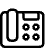 Noida Cyber Park (P.) Limited v. ITO [2021]
123 Taxmann.com 213 (Delhi-Trib.)
Leasehold Rights Principle
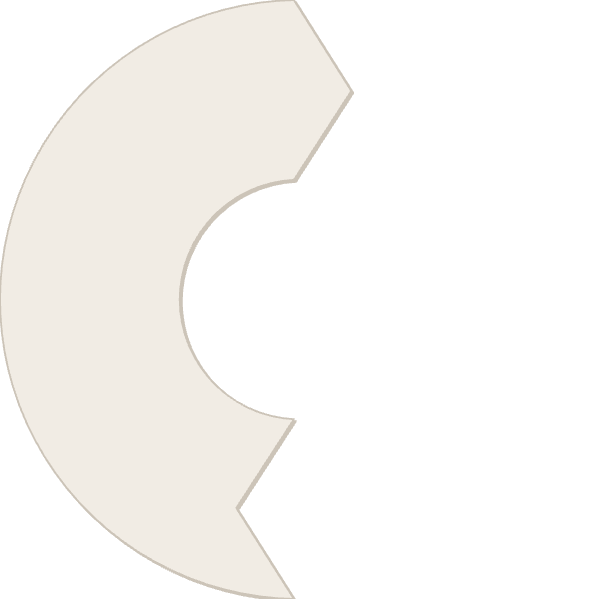 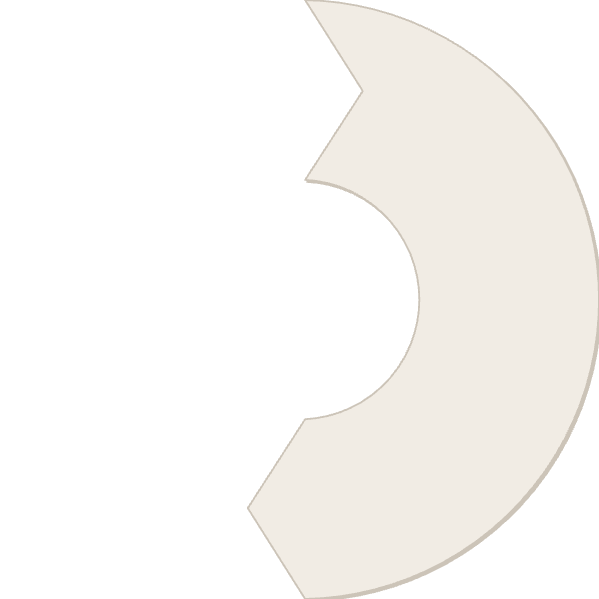 Legal Principle
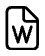 Tax Implication
Leasehold rights are not 'land or building'
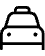 Section 50C not applicable
6. ITO v. Harley Street Pharmaceuticals Ltd. [2010]
Case Citation
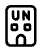 ITO v. Harley Street Pharmaceuticals Ltd. [2010] 41 SOT 343 (Mum ITAT)
Key Principle
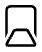 Section 50C not applicable to stock-in-trade
Applicable Provision
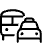 Section 43CA
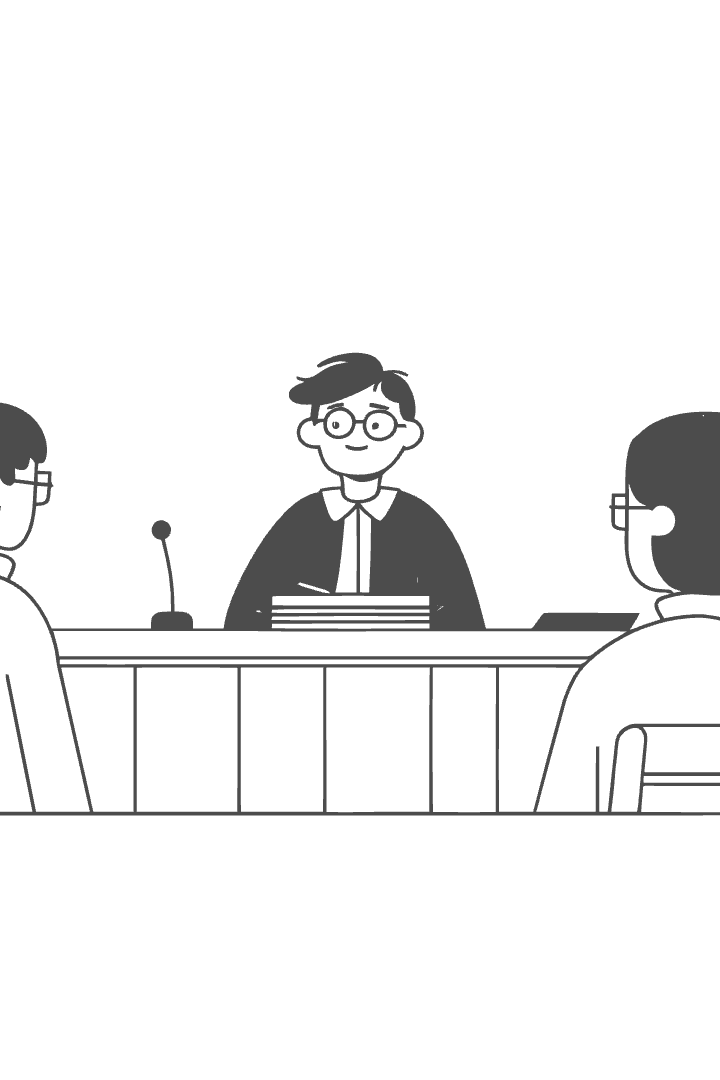 7. Ajay Kumar Shyam v. ITO [2014]
Case Citation
Key Principle
Ajay Kumar Shyam v. ITO [2014] 52 taxmann.com 484 (Lucknow ITAT)
Section 50C not applicable to compulsory acquisitions.
8. Shrikant Real Estates (P.) Ltd. v. ITO [2021]
Case Citation - Shrikant Real Estates (P.) Ltd. v. ITO [2021] 124 taxmann.com 293 (Mumbai ITAT)
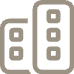 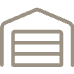 Capital Asset
Stock-in-Trade
Section 50C applicable
Section 43CA applicable
Capital gain vs. business income distinction crucial; 43CA applies to developers.
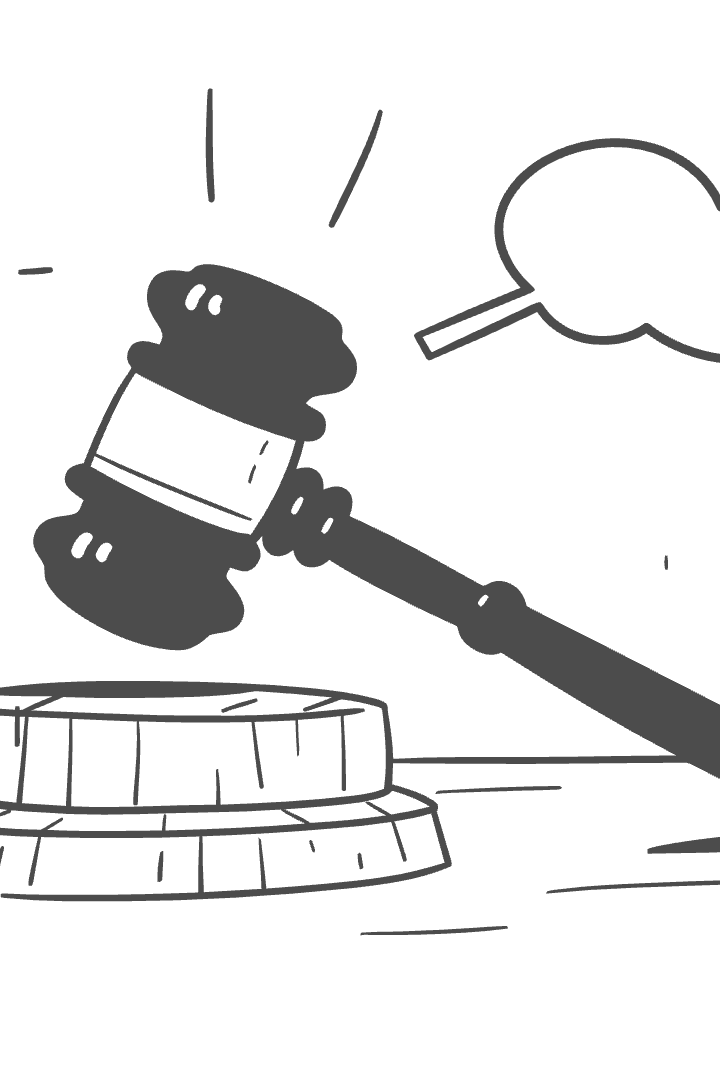 9. Barkha Synthetics Ltd. v. ACIT [2007]
Case Citation - Barkha Synthetics Ltd. v. ACIT [2007] 13 SOT 247 (Jodhpur ITAT)
Key Principle
- Assessee must produce proof (like valuer's report) if SDV is challenged.
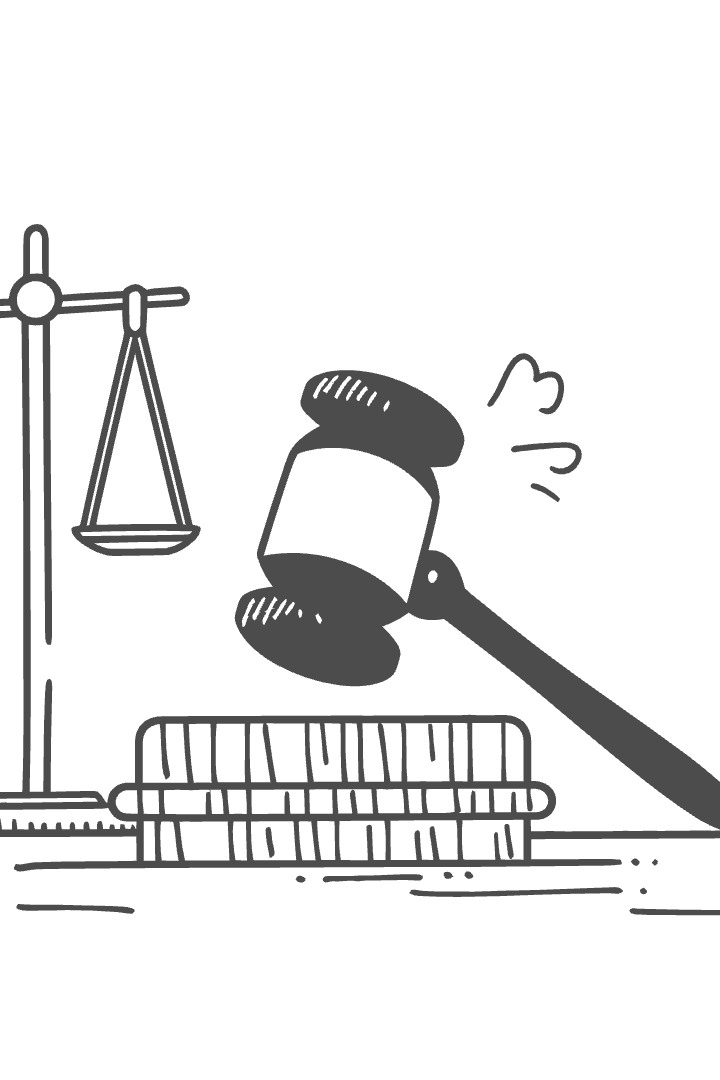 Summary of Key Doctrines from Case Law
Issue
Principle Established
Key Case
Challenge to SDV
Referral to DVO is mandatory
Sunil Kumar Agarwal
Agreement vs. Registration Date
Use agreement date SDV if part consideration received earlier
Khoobchand Makhija
Constitutionality
Section 50C is valid law
K.R. Palanisamy
Leasehold rights
Not applicable to leasehold rights
Inderlok Hotels Pvt. Ltd.
Stock-in-trade
Not applicable to stock-in-trade
Harley Street Pharma
Burden of proof
Assessee must justify FMV
Barkha Synthetics
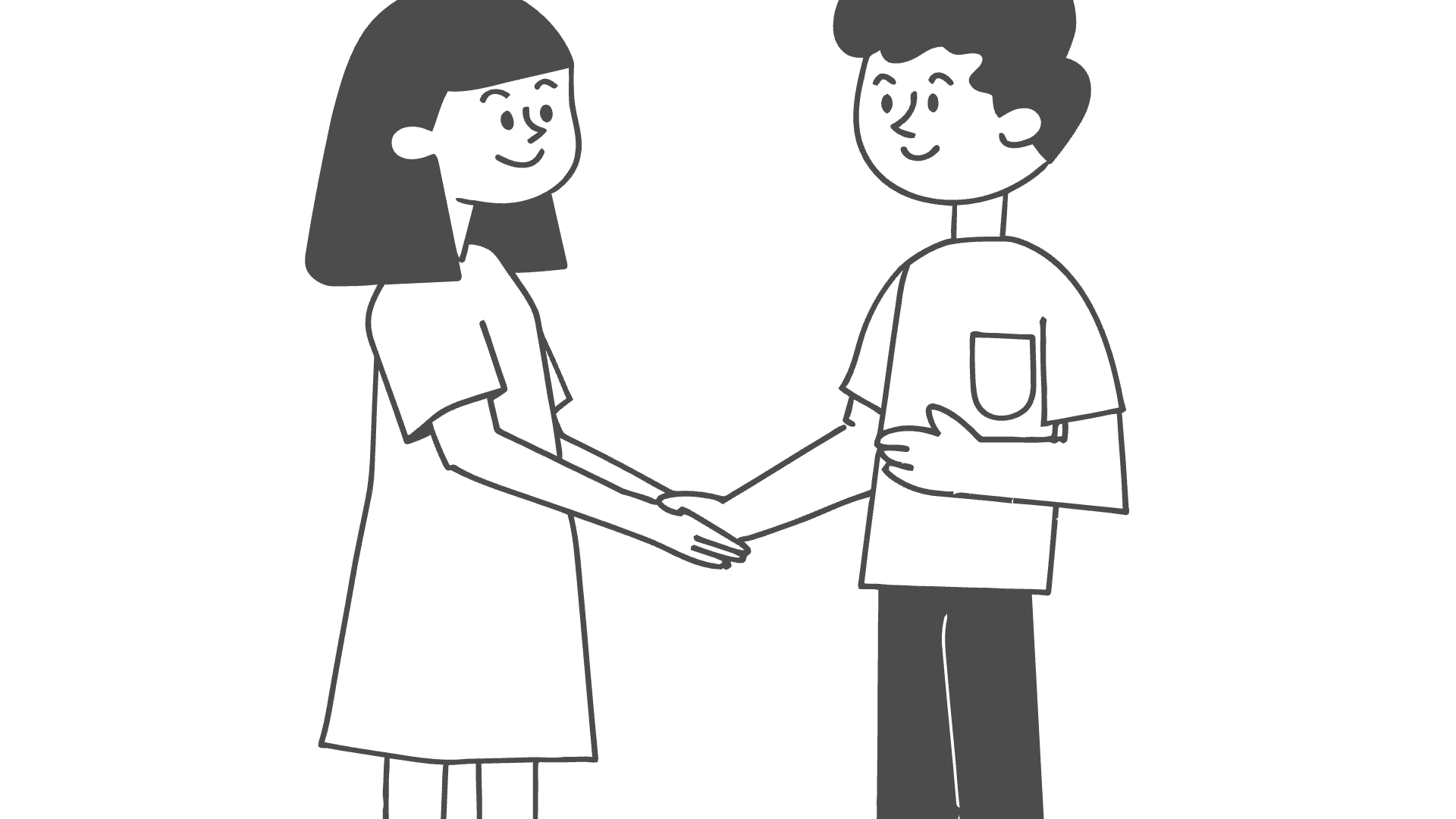 Practical Issue - Provisions of Section 50C (Problem)
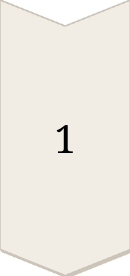 Case
Mr. X intends to sell a piece of urban residential plot (held for more than 24 months) to Mr. Y for a consideration of Rs. 2.00 Crores, in February, 2023. This assets has been held as an investment by Mr. X. Both parties are willing to enter into a written agreement in this regard. Initial payment will be Rs. 40.00 Lakhs. The buyer is given 18 months' time for completing the sale, at that point of time, balance amount has to be paid.
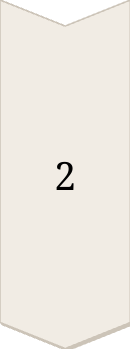 Options Considered
Following two options are considered;
Option 1- Payment of Rs. 10.00 Lakhs by account payee cheque on the date of this agreement and Rs. 30.00 Lakhs in cash on the same date.
Option 2- Payment of Rs. 10.00 Lakhs by account payee cheque on the date of this agreement and Rs. 30.00 Lakhs by way of ECS in the bank within a period of 7 days.
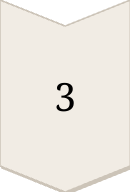 Problem
An increase of 30% in stamp duty is anticipated with effect from April 1 ,2024. The parties seek advice of professionals to plan suitably for reduction of Capital Gain Tax.
Practical Issue - Provisions of Section 50C (Solution)
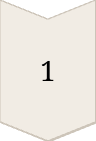 Solution
From above discussion on provisions of Section 50C (as amended) we know that if Stamp Duty Value of Capital Assets transferred will exceed 110% of Sale Consideration, then Stamp Duty Value will be considered as Full Value of Consideration for calculating Capital Gain in hands of transferor.
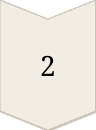 Where date of an agreement fixing the value of consideration and date of registration are not the same, the Stamp Duty Value may be taken as on the date of Agreement for transfer (and not as on the date of registration) for such transfer. However, this exception shall only apply to those cases where amount of consideration (or part thereof) has been received by way of an account payee cheque/draft or by use of electronic clearing system through a bank account before the date of agreement.
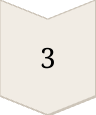 In the given case, the Stamp Duty value in the month of February,2023 in which the agreement happened (at the time of agreement) can be taken as full consideration only if the consideration ( or a part thereof) is received by an account payee cheque/draft or through ECS.
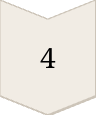 In above given problem a part of consideration has been received through banking channel.
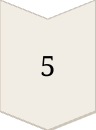 For calculating Capital Gain Tax, we have to consider Full Value of consideration at the time of Agreement that is Rs. 2.00 Crores or Stamp Duty Value in February,2021 whichever is more (on the assumption that Stamp Duty Value is more than 110% of the sale consideration). The Stamp Duty Value in February, 2023 (i.e. at the time of agreement not at the time of registration) will be considered, whether mode of payment is as per Option 1 or Option 2 given above.
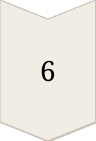 OPTION 1
if this has been adopted, it will be violation of provisions of section 269SS (i.e. receipt of advance of more than Rs. 20,000 or more in cash) and Mr. X, the transferor has to penalty under Section 271D (which is equal to 100% of the amount of cash received. However, Hyderabad ITAT held that 271D not applicable if cash consideration is mentioned in the deed registered before the registration authorities. (i) Katasani Thirupal Reddy Vs. ITO, ITA no: 372/Hyd/2023 and (ii) Madhavi Taneeru Vs. ITO, ITA No: 1399/Hyd/2024.
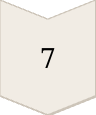 OPTION 2
it is advisable to adopt this option to avoid violation of provisions of Section 269SS and penalty under Section 271D of the Income tax Act, 1961.
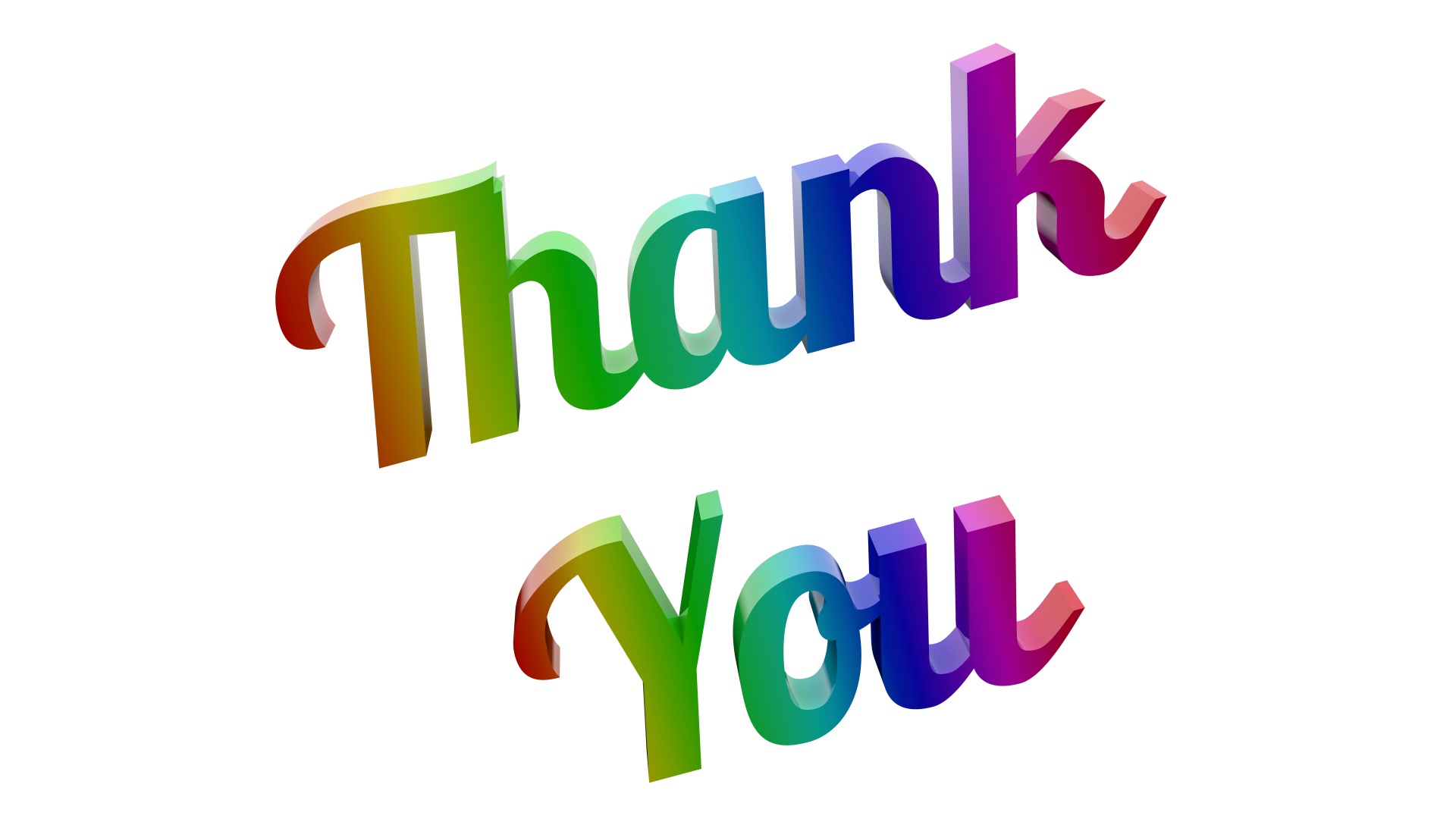 A BIG THANK YOU……FOR LISTENING PATIENTLY.